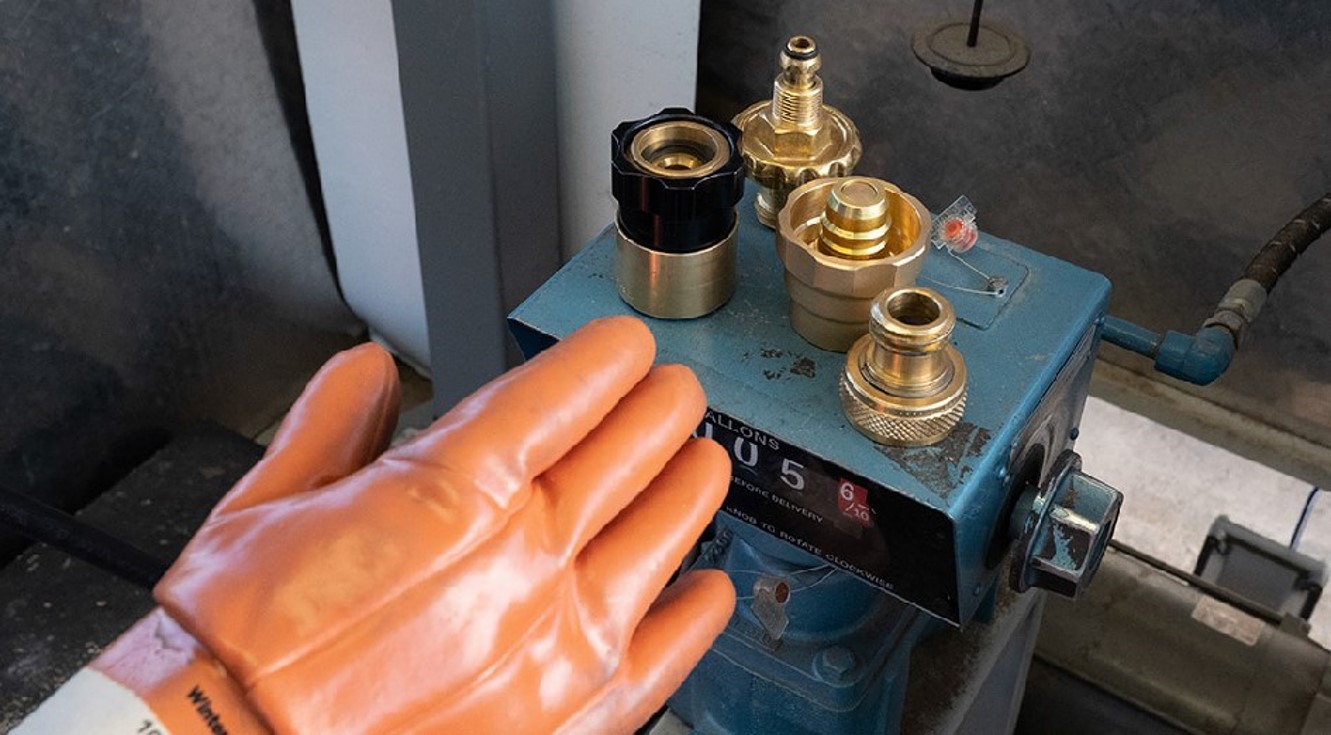 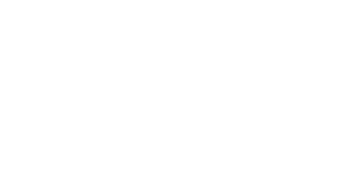 Drag and drop to insert full screen image into the background.
DISPENSING PROPANE SAFELY
Post Filling Cylinders
[Speaker Notes: Place narration script for slide here]
Method determined at the local level
Federal + NFPA 58:
Post-Filling Procedures
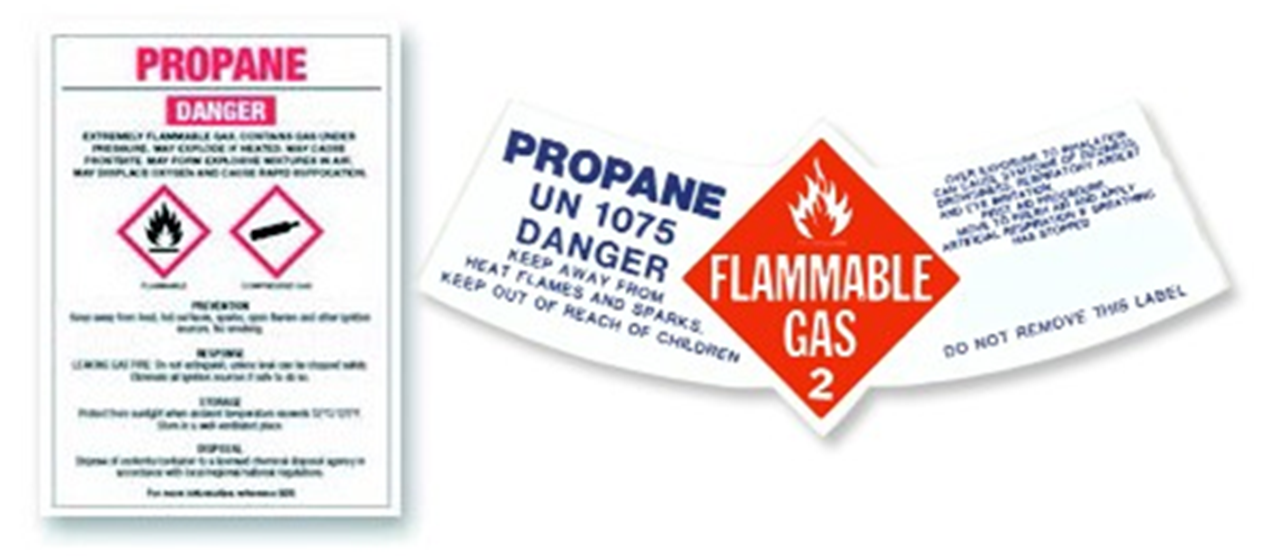 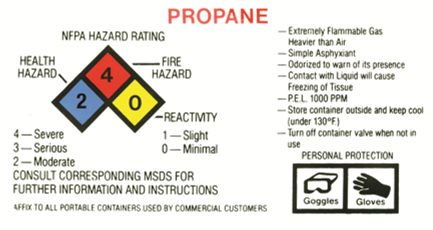 Shipping Label
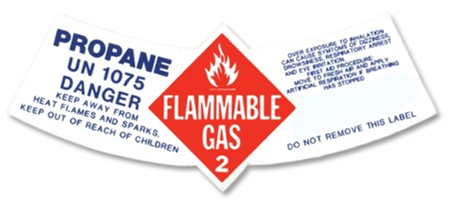 Method determined at the local level
Consumer Information Warning Labels
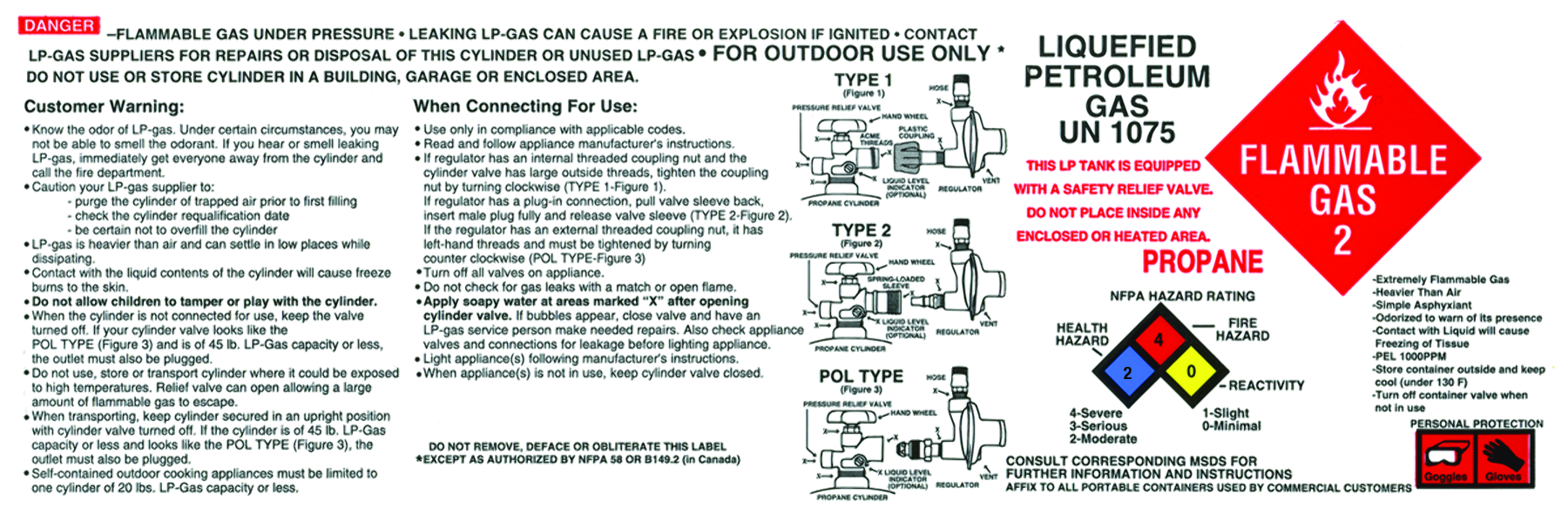 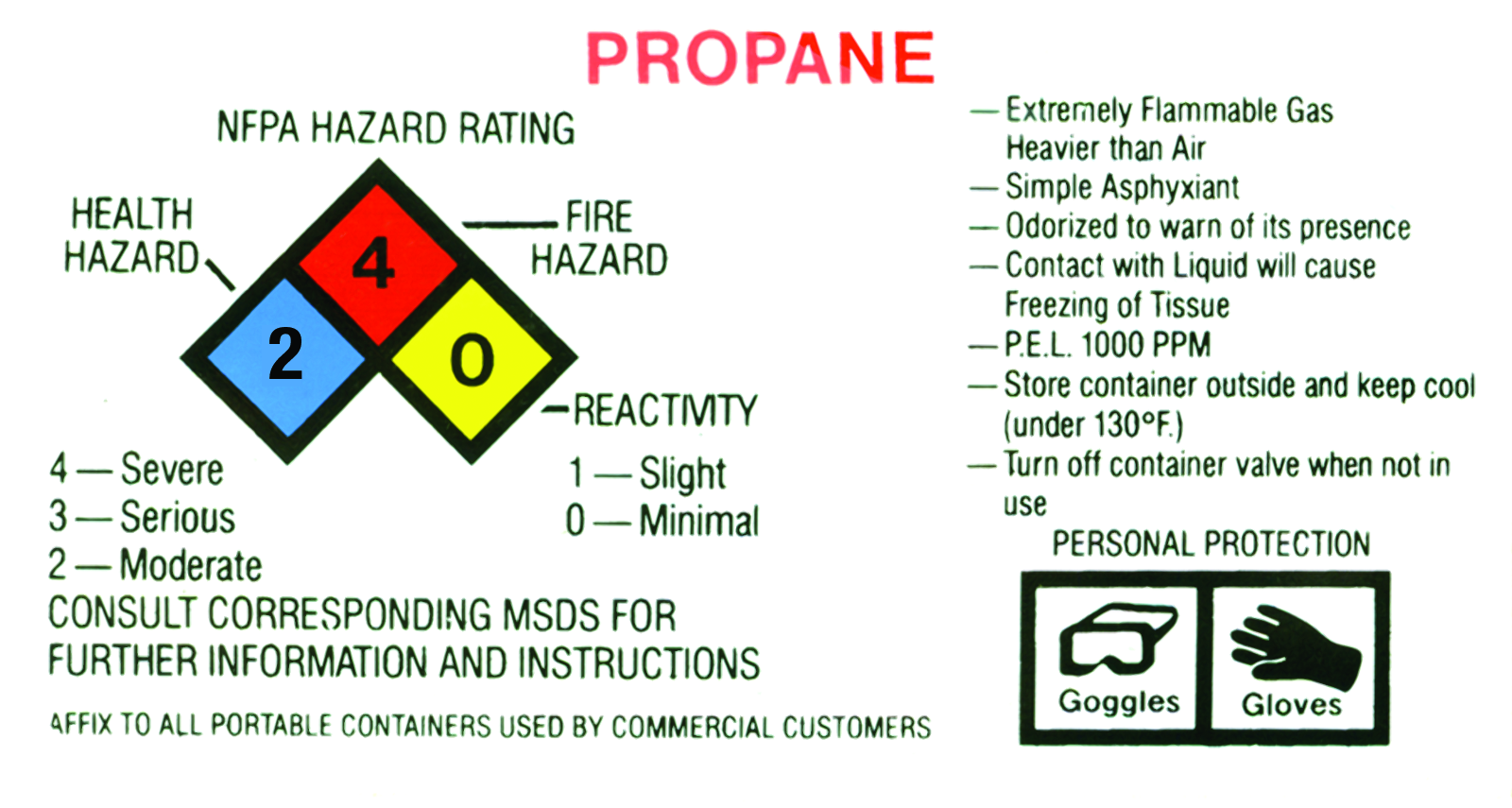 Method determined at the local level
Shutting Down a Dispenser
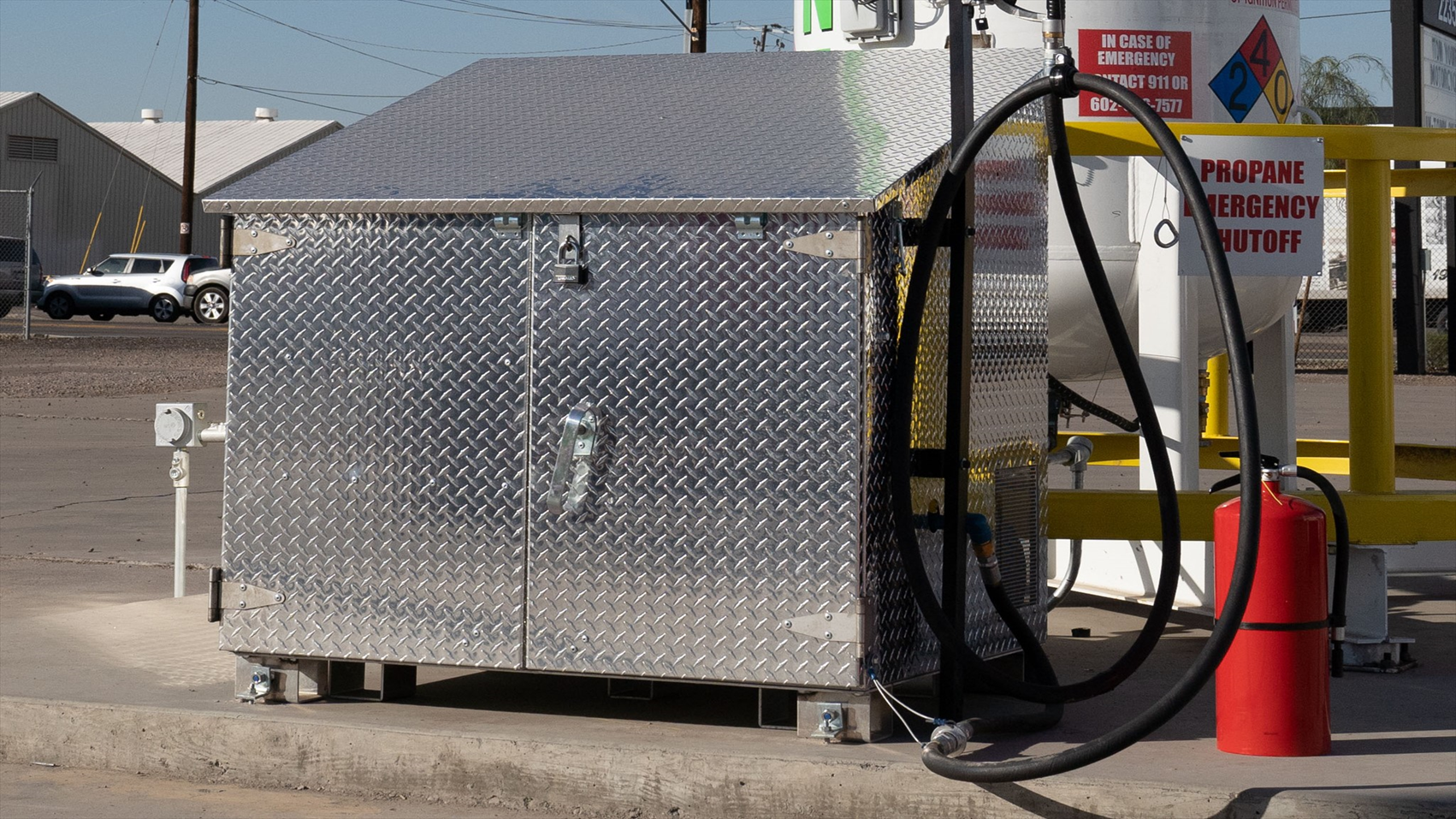 Method determined at the local level
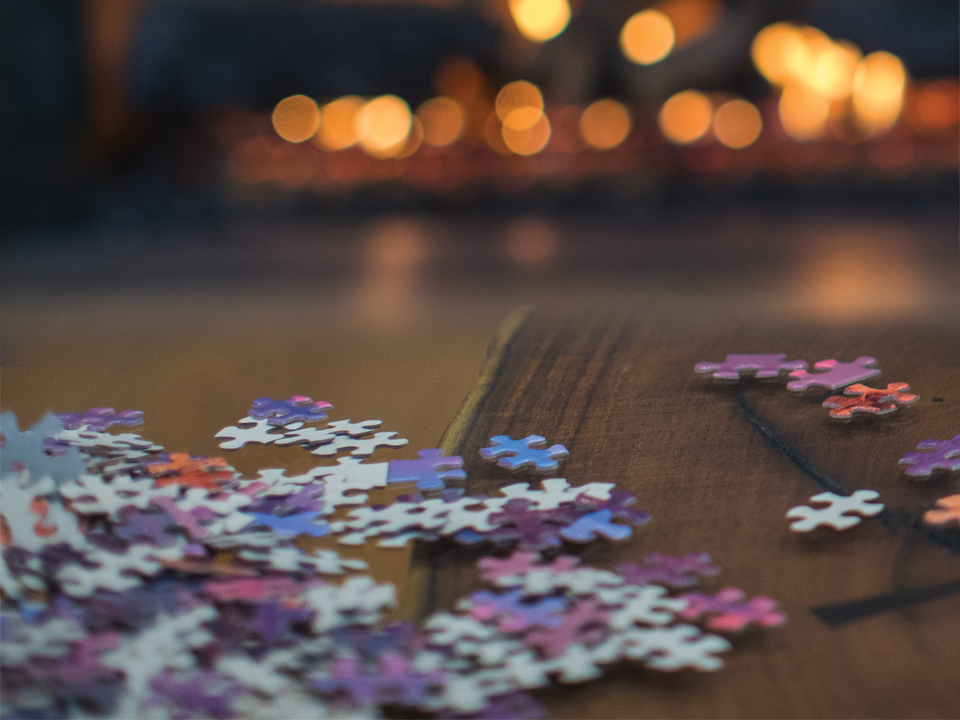 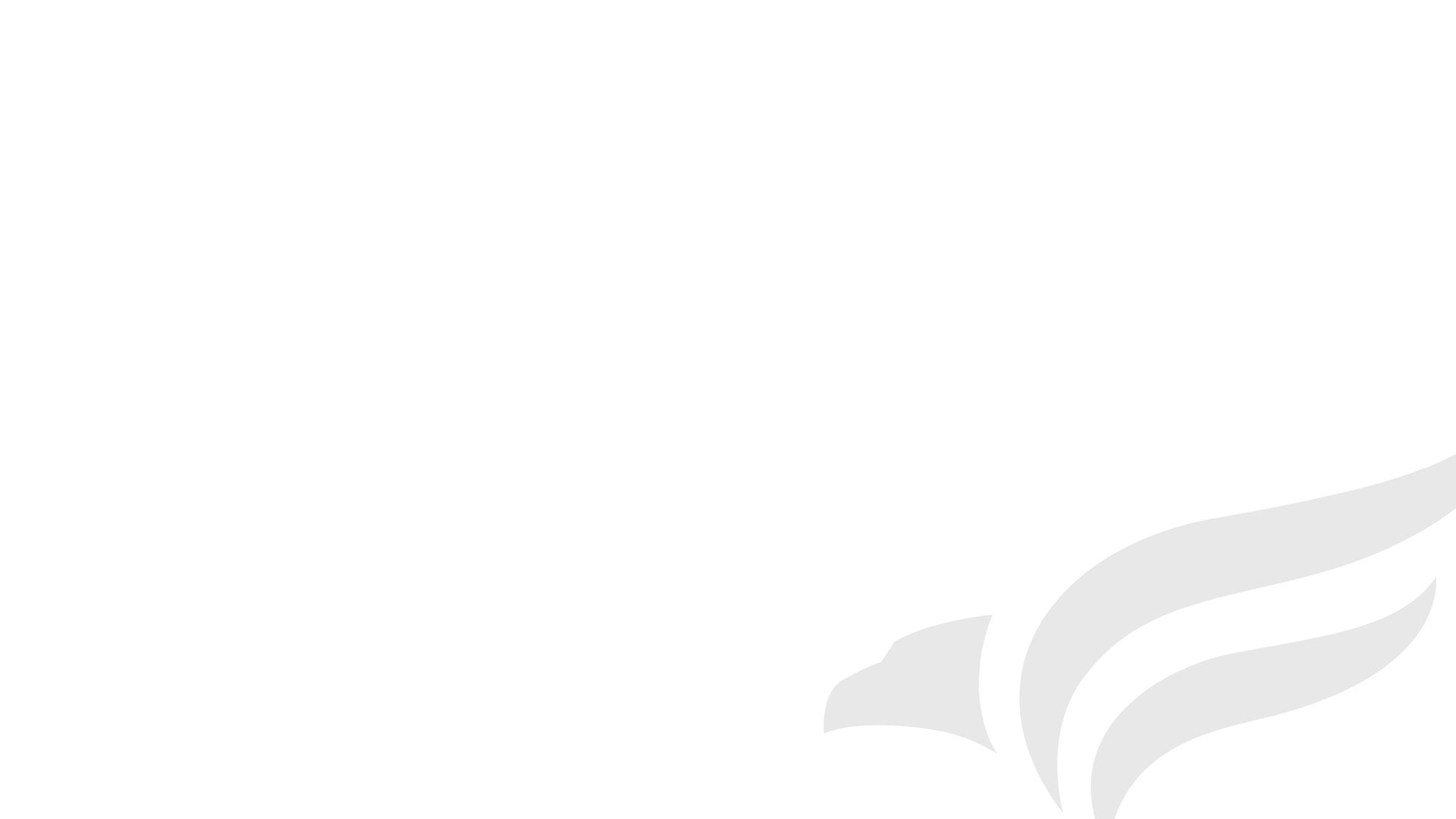 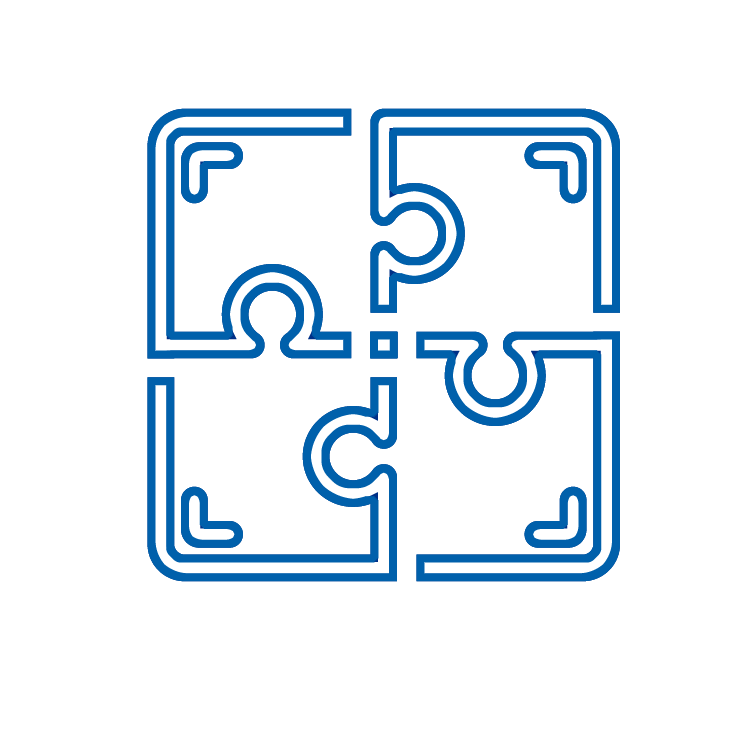 Check Understanding
If a cylinder warning label is not legible or if the paper or plastic sleeve is removed during inspection, before releasing the cylinder to the customer, ___________.
place a new cylinder warning label on it. 
have the customer sign a waiver.
orally deliver safety information.
contact the supervisor.
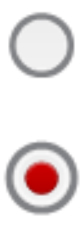 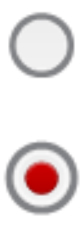 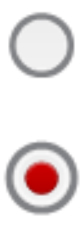 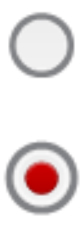 [Speaker Notes: If a cylinder warning label is not legible or if the paper or plastic sleeve is removed during inspection, before releasing the cylinder to the customer, ___________. 

place a new cylinder warning label on it. 
have the customer sign a waiver.
orally deliver safety information.
contact the supervisor.

Correct answer: place a new cylinder warning label on it.]
If a cylinder warning label is not legible or if the paper or plastic sleeve is removed during inspection, before releasing the cylinder to the customer, ___________.
place a new cylinder warning label on it. 
have the customer sign a waiver.
orally deliver safety information.
contact the supervisor.
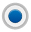 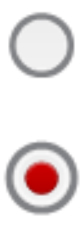 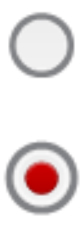 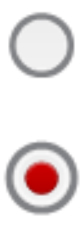 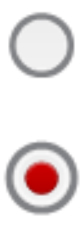 [Speaker Notes: If a cylinder warning label is not legible or if the paper or plastic sleeve is removed during inspection, before releasing the cylinder to the customer, ___________. 

place a new cylinder warning label on it. 
have the customer sign a waiver.
orally deliver safety information.
contact the supervisor.

Correct answer: place a new cylinder warning label on it.]
Consumer information/warning labels must be on all portable refillable cylinders not filled on site and with _________ pounds propane capacity or less.
20
33
45
100
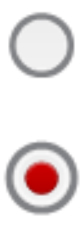 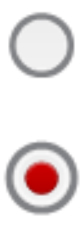 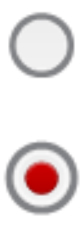 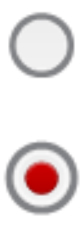 [Speaker Notes: Consumer information/warning labels must be on all portable refillable cylinders not filled on site and with _________ pounds propane capacity or less. 

20
33
45
100

Correct answer: 100]
Consumer information/warning labels must be on all portable refillable cylinders not filled on site and with _________ pounds propane capacity or less.
20
33
45
100
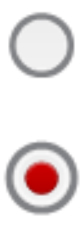 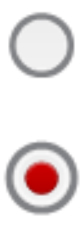 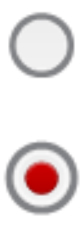 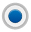 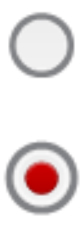 [Speaker Notes: Consumer information/warning labels must be on all portable refillable cylinders not filled on site and with _________ pounds propane capacity or less. 

20
33
45
100

Correct answer: 100]
Regulations require that cylinders be labeled clearly with _________	.
total filled weight
shipping name and hazard class
personal protection equipment (PPE) requirements
no smoking warning
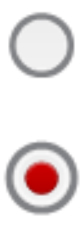 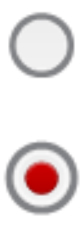 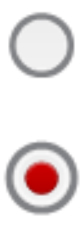 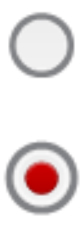 [Speaker Notes: Regulations require that cylinders be labeled clearly with ________. 

total filled weight
shipping name and hazard class
personal protection equipment (PPE) requirements
no smoking warning

Correct answer: shipping name and hazard class]
Regulations require that cylinders be labeled clearly with _________	.
total filled weight
shipping name and hazard class
personal protection equipment (PPE) requirements
no smoking warning
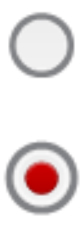 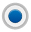 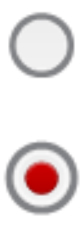 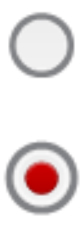 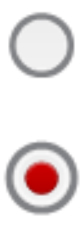 [Speaker Notes: Regulations require that cylinders be labeled clearly with ________. 

total filled weight
shipping name and hazard class
personal protection equipment (PPE) requirements
no smoking warning

Correct answer: shipping name and hazard class]
Replace any old closing slide (with PERC or ELDT logos) with this slide.
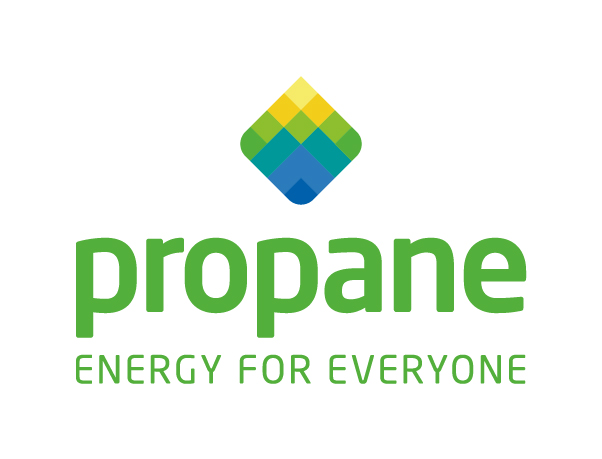